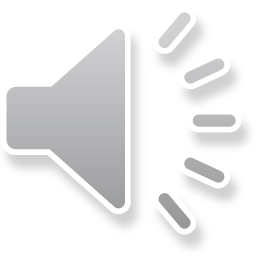 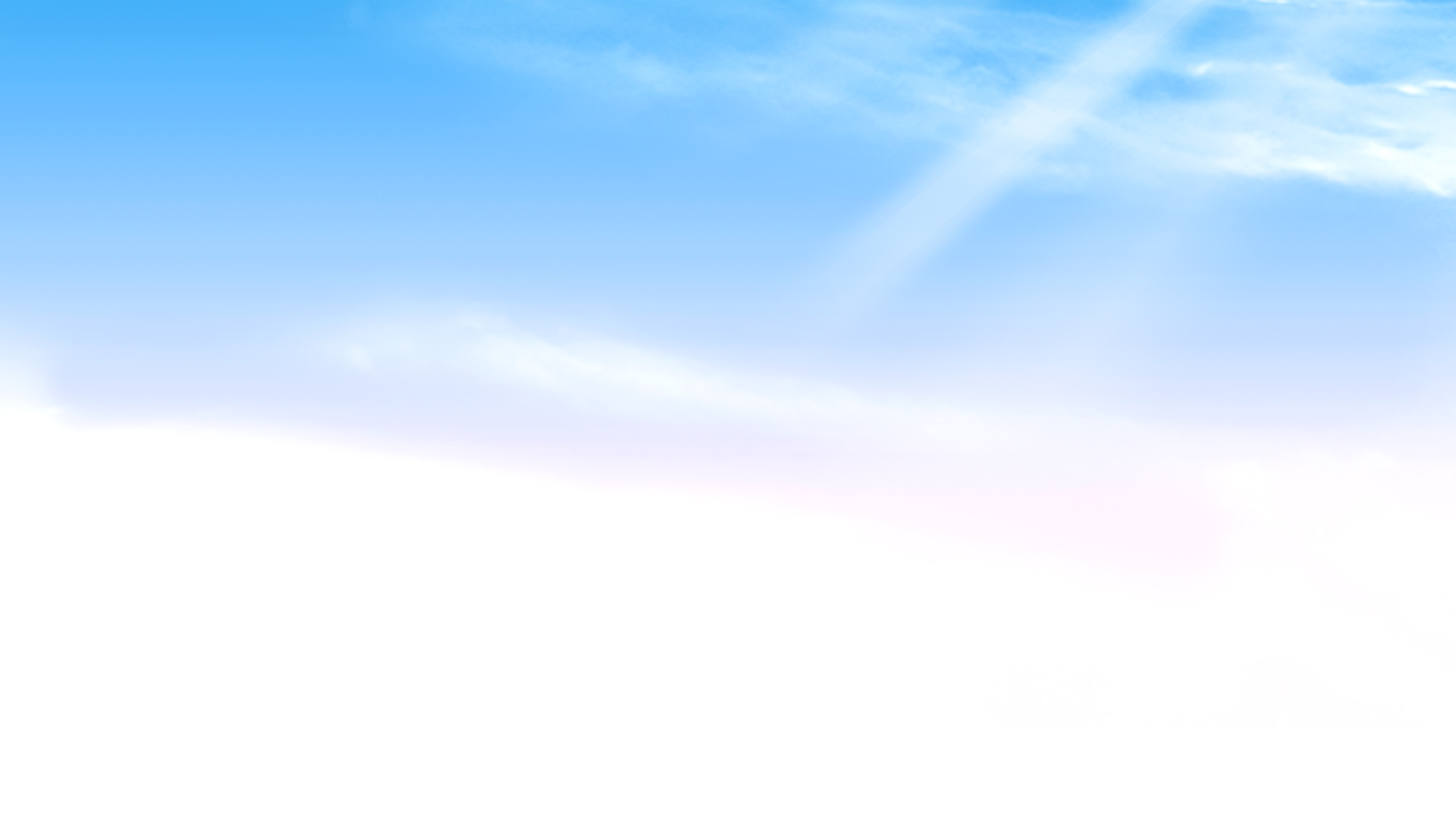 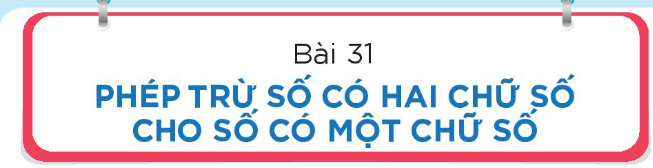 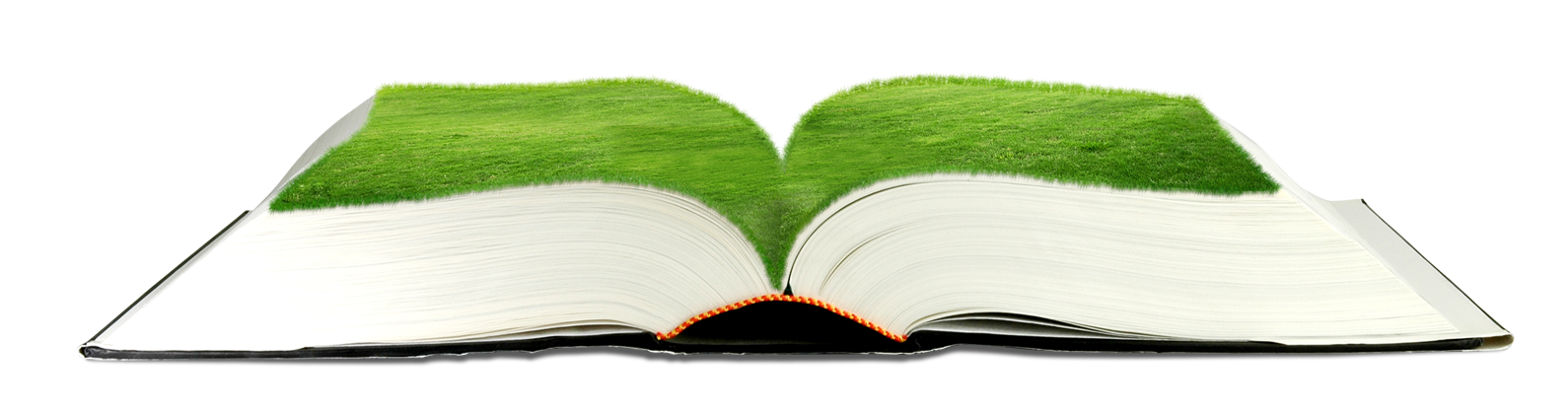 Giáo viên: PHẠM THỊ ANH
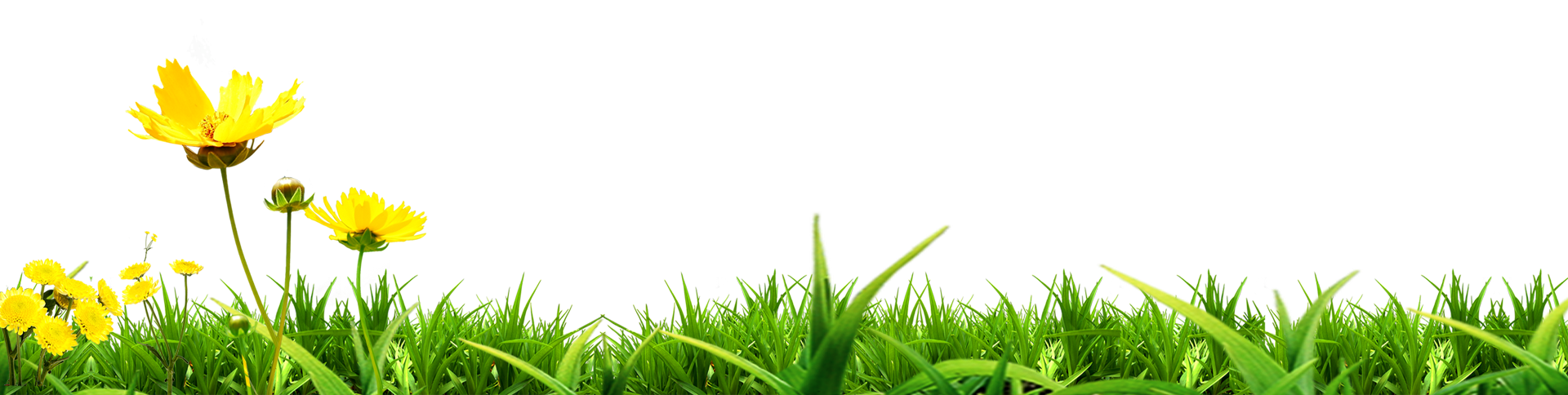 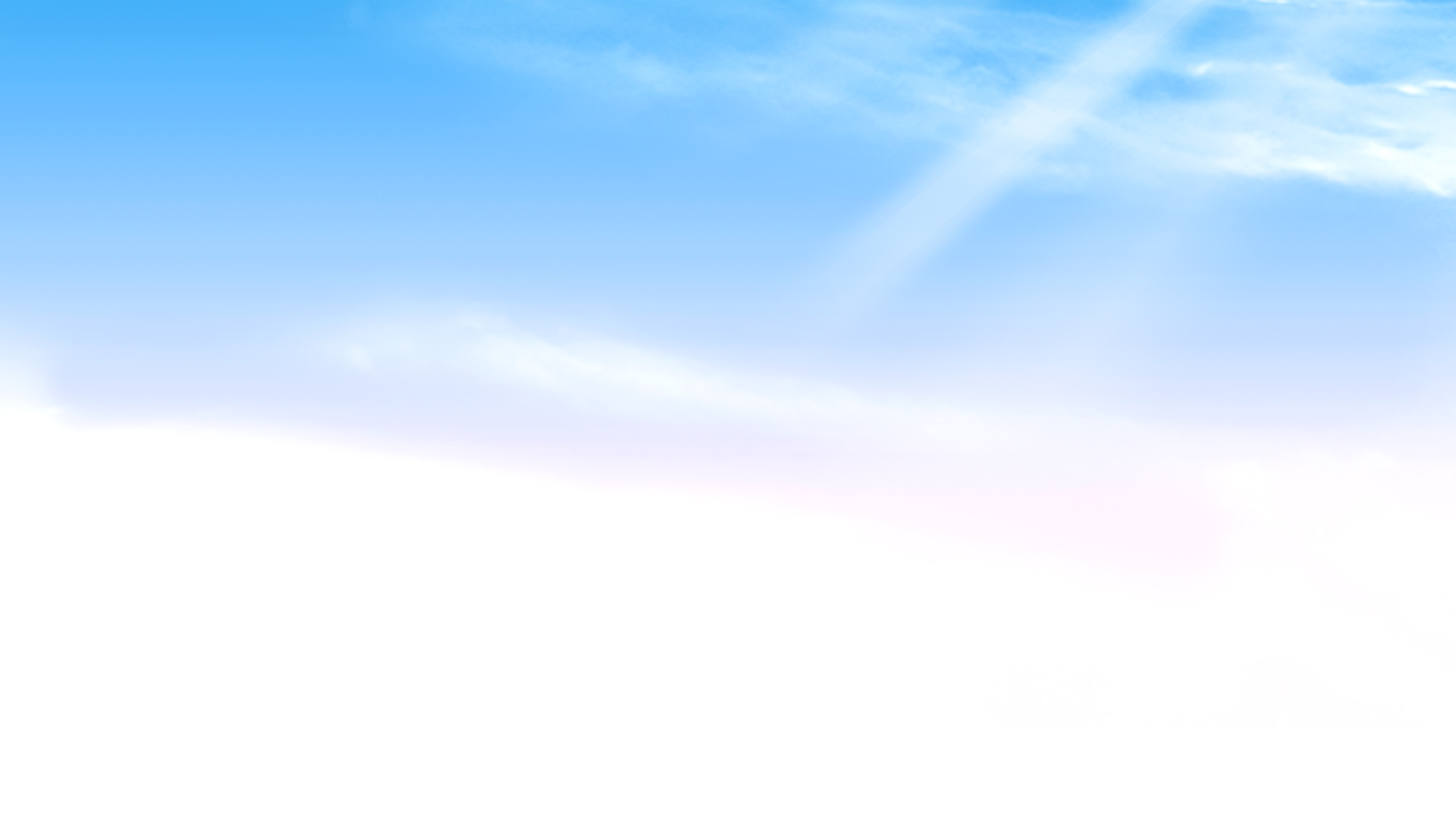 Tiết 1
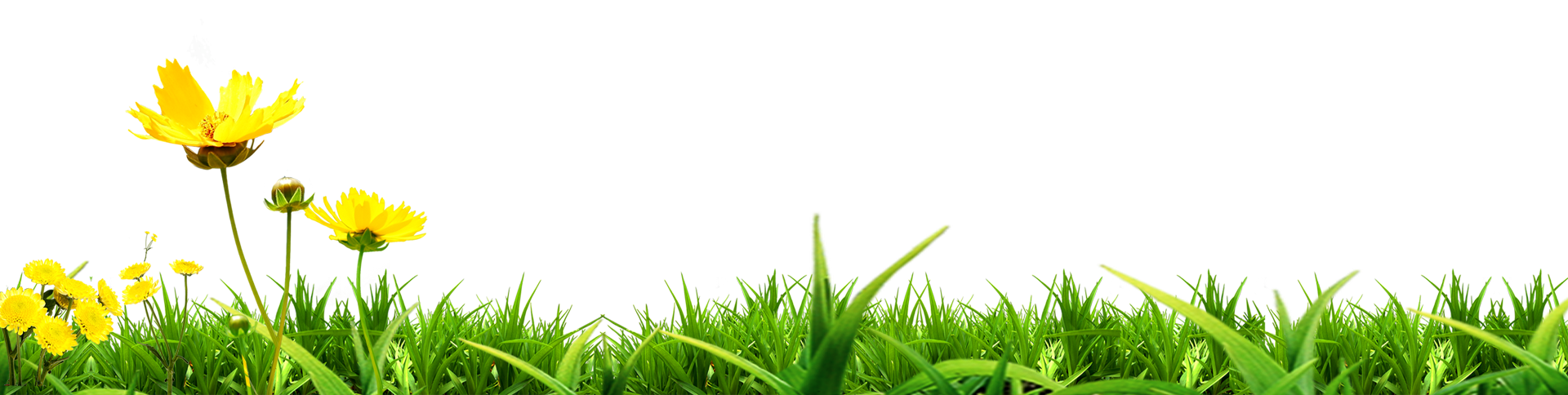 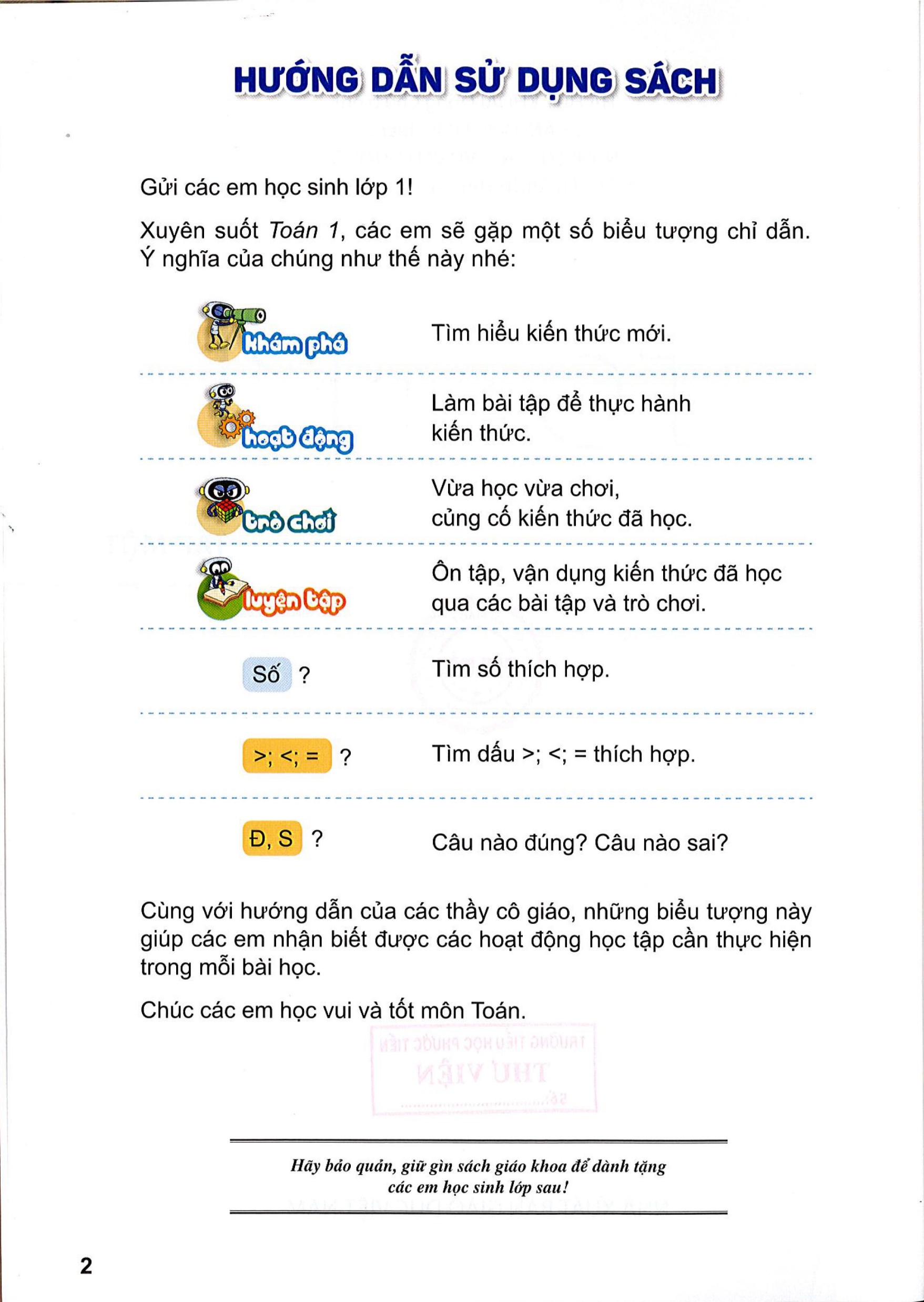 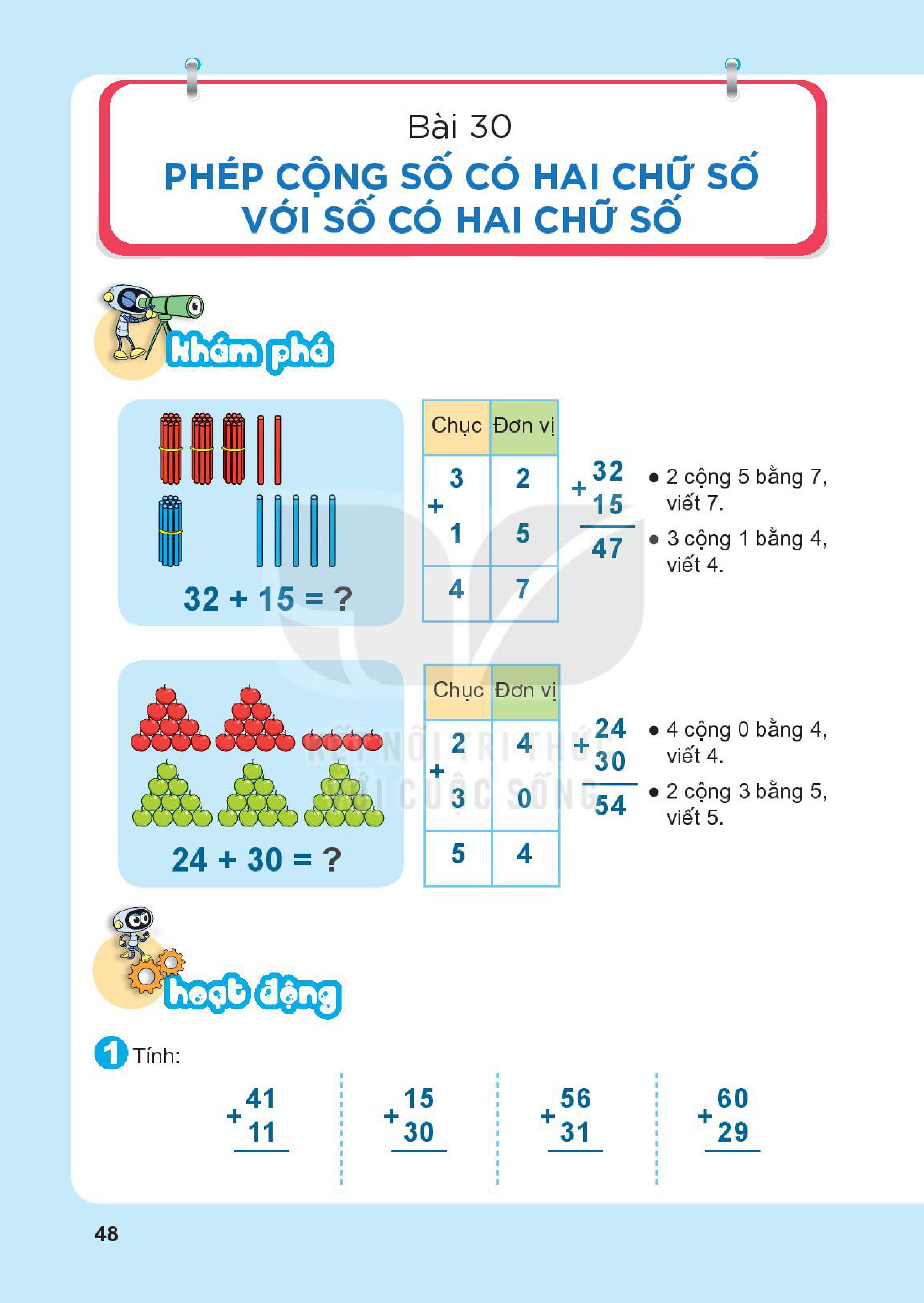 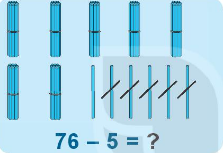 76
7
6
+  6 trừ 5 bằng 1, viết 1.
-
-
5
5
+  Hạ 7 , viết 7.
1
7
7
1
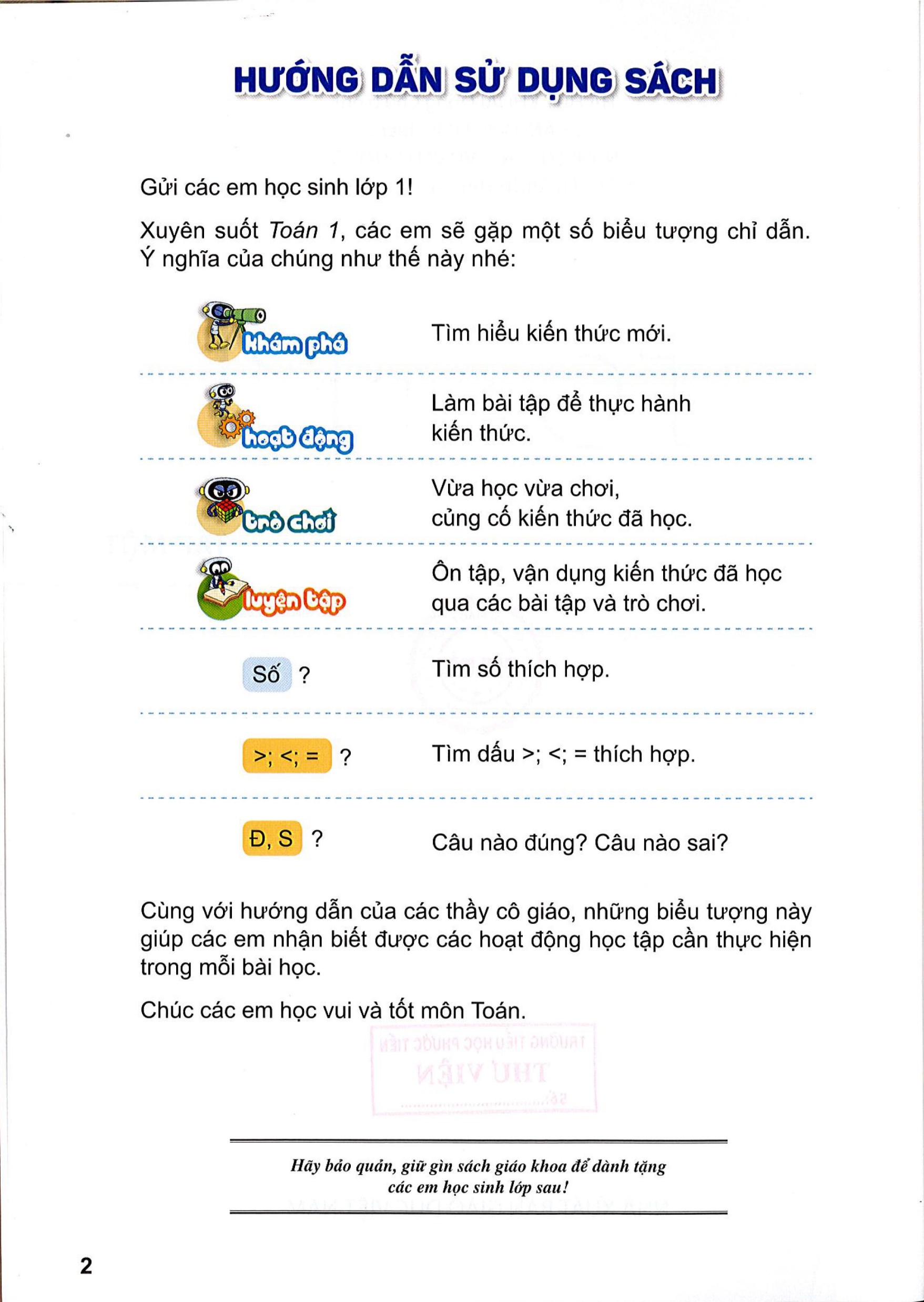 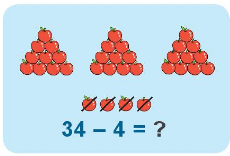 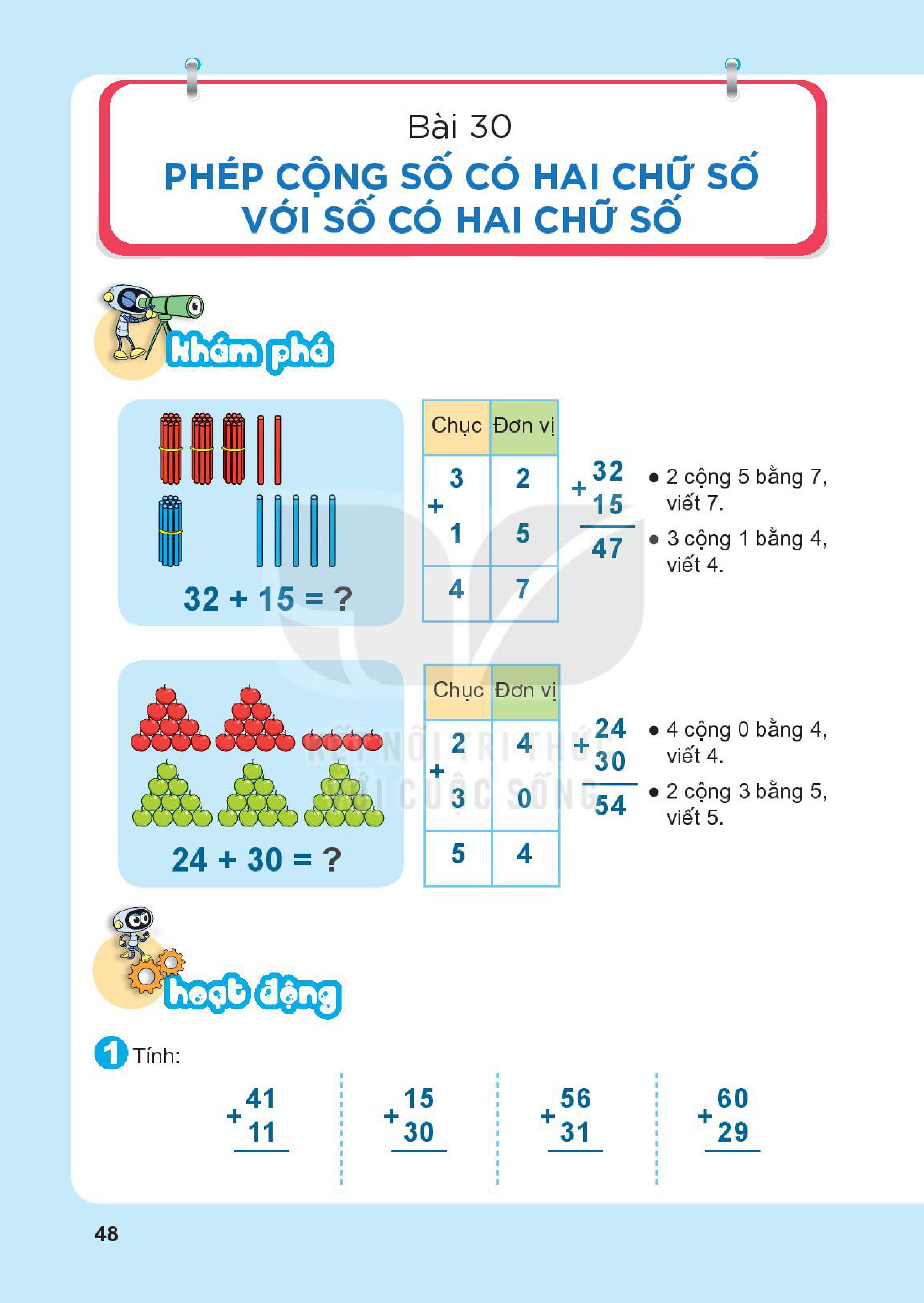 34
3
4
+  4 trừ 4 bằng 0, viết 0.
-
-
4
4
+  Hạ 3, viết 3.
0
3
3
0
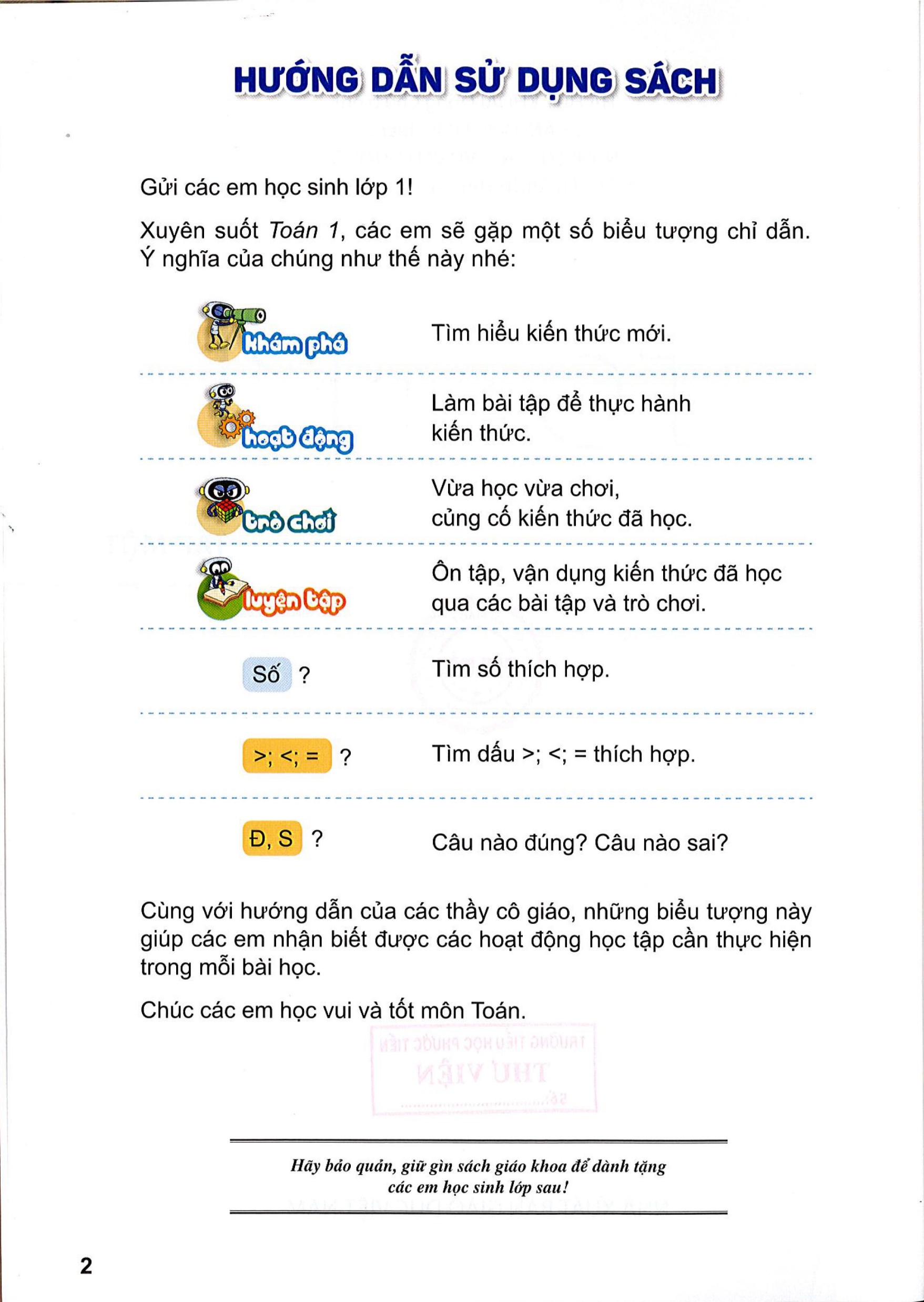 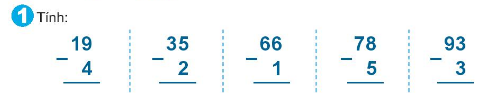 73
90
65
33
1
5
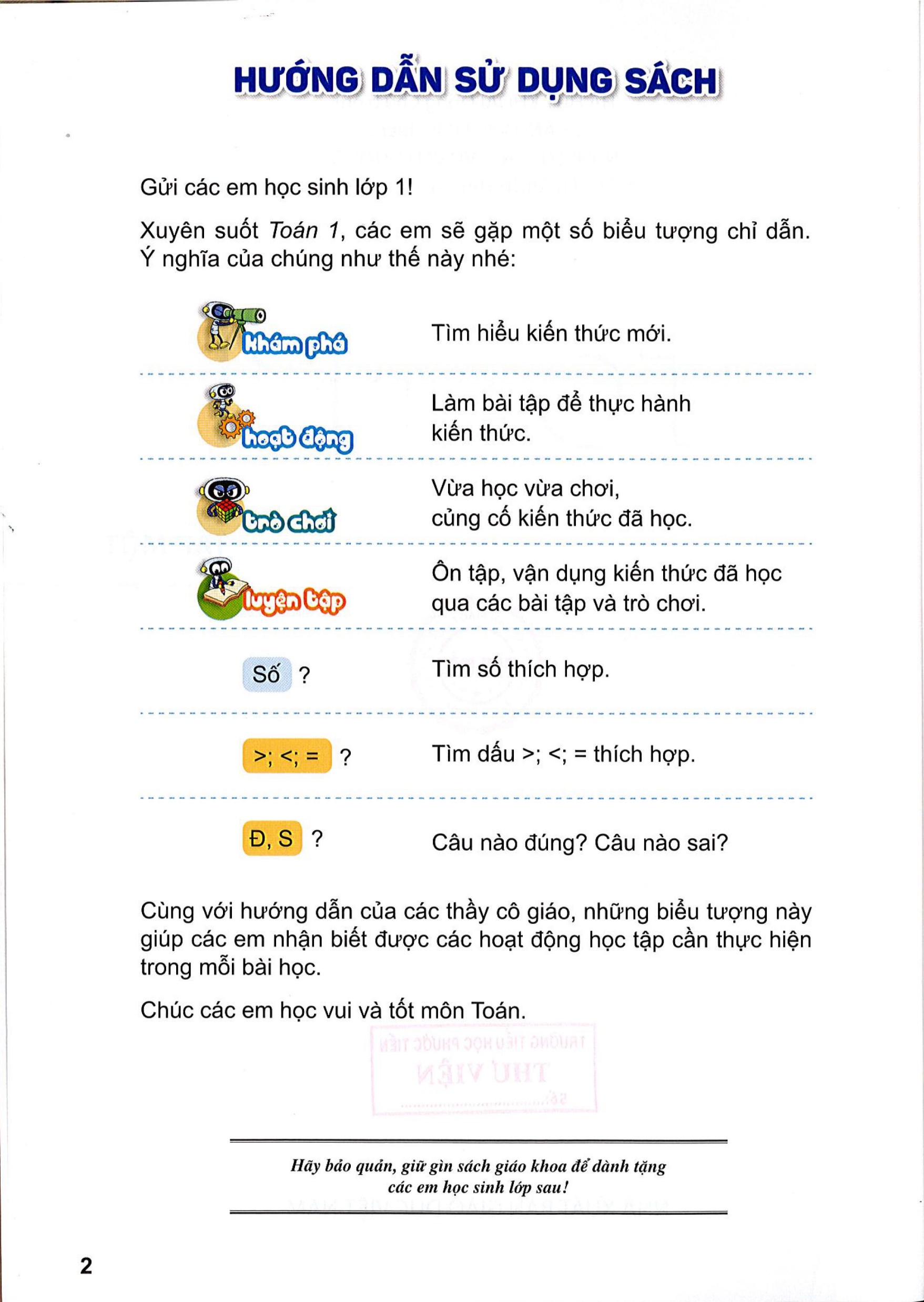 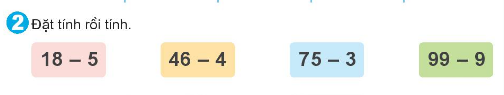 5
4
3
9
18
46
75
99
-
-
-
-
1
4
7
9
3
2
2
0
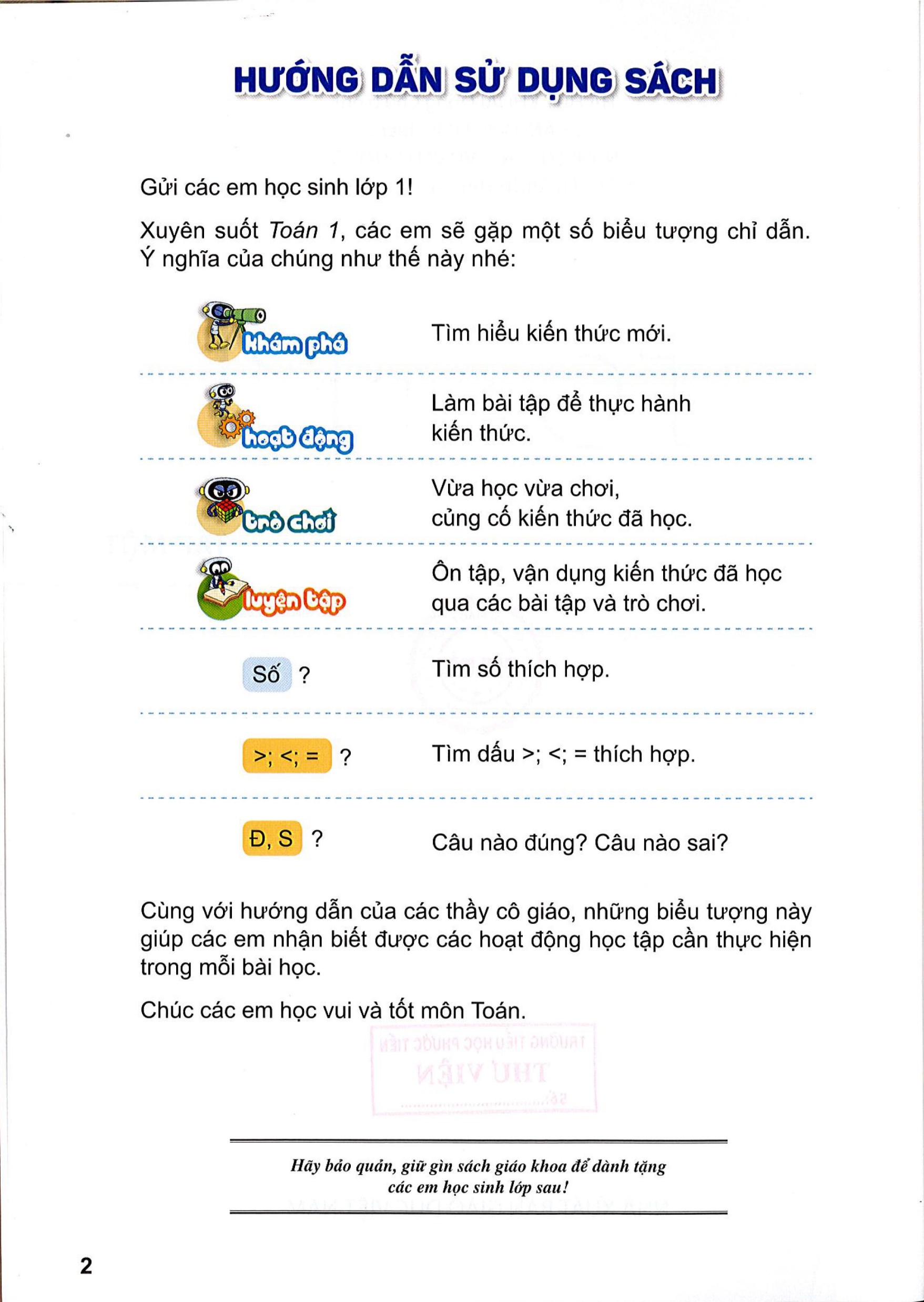 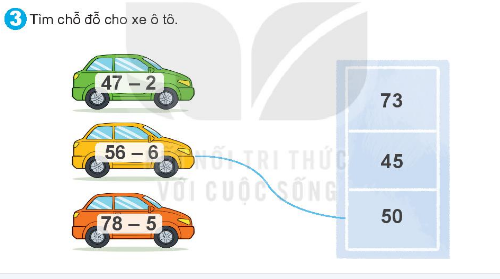 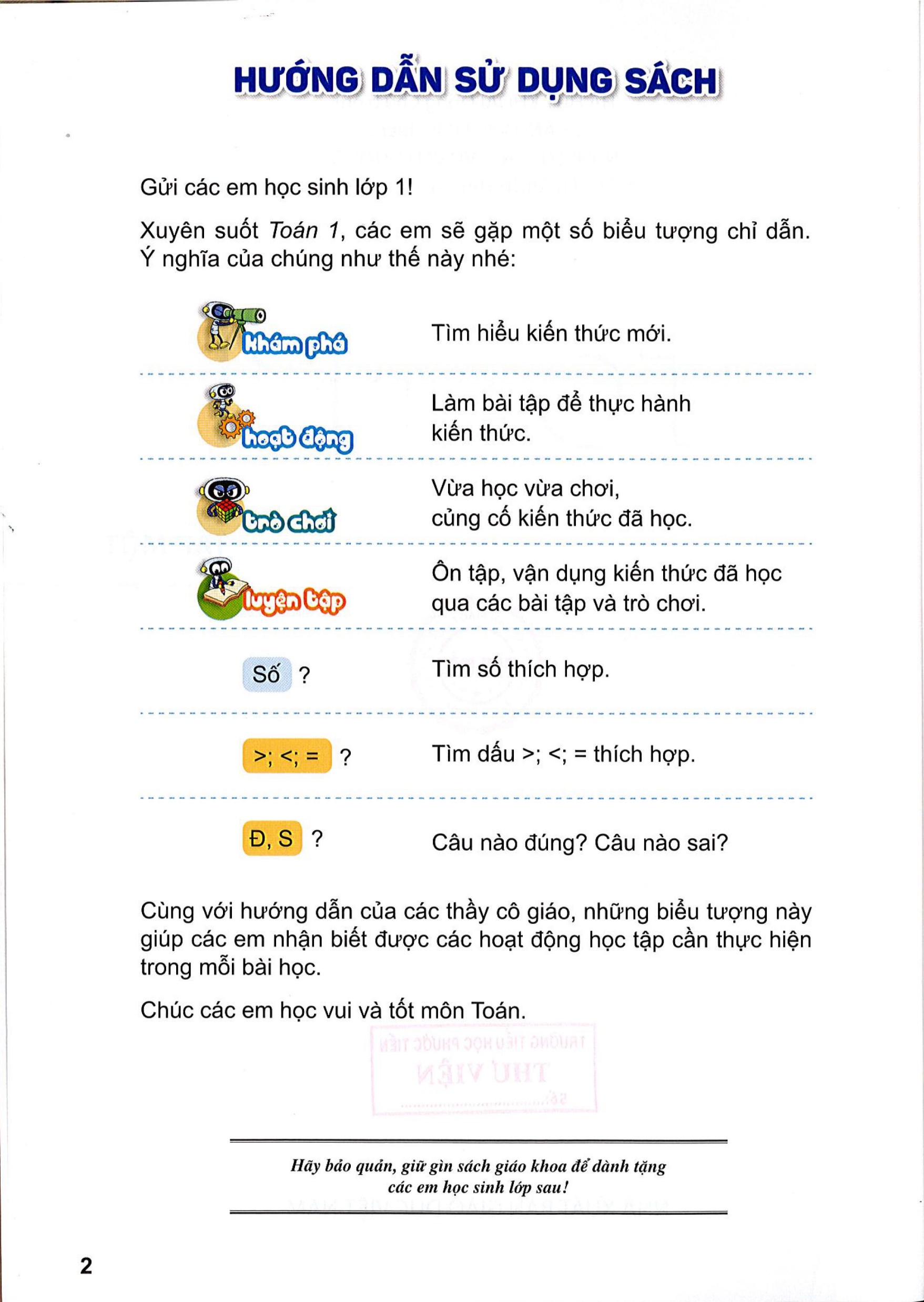 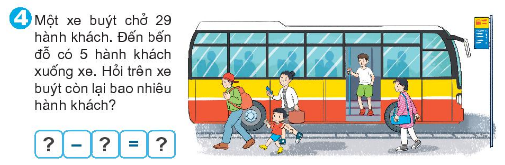 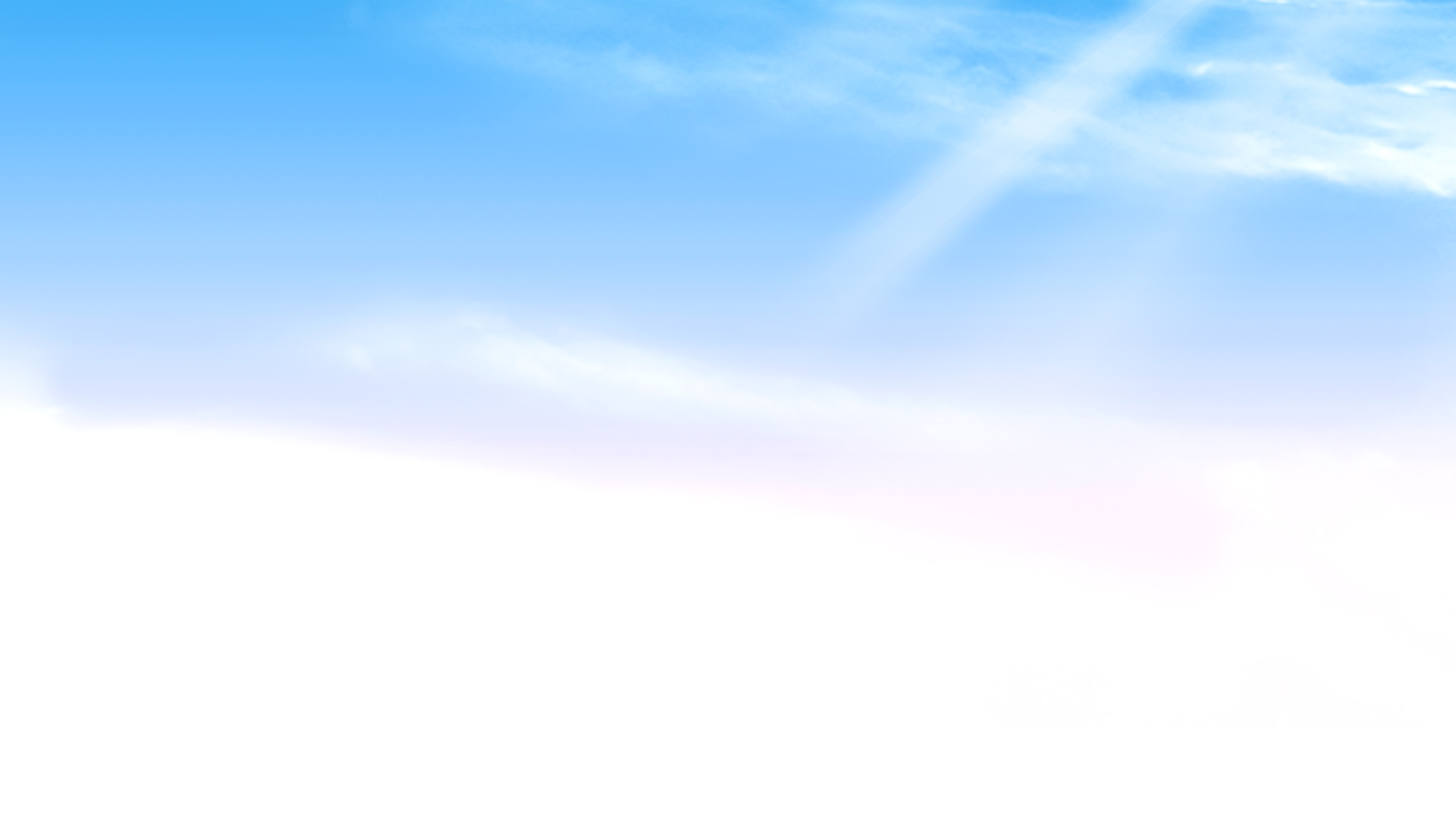 Tiết 2
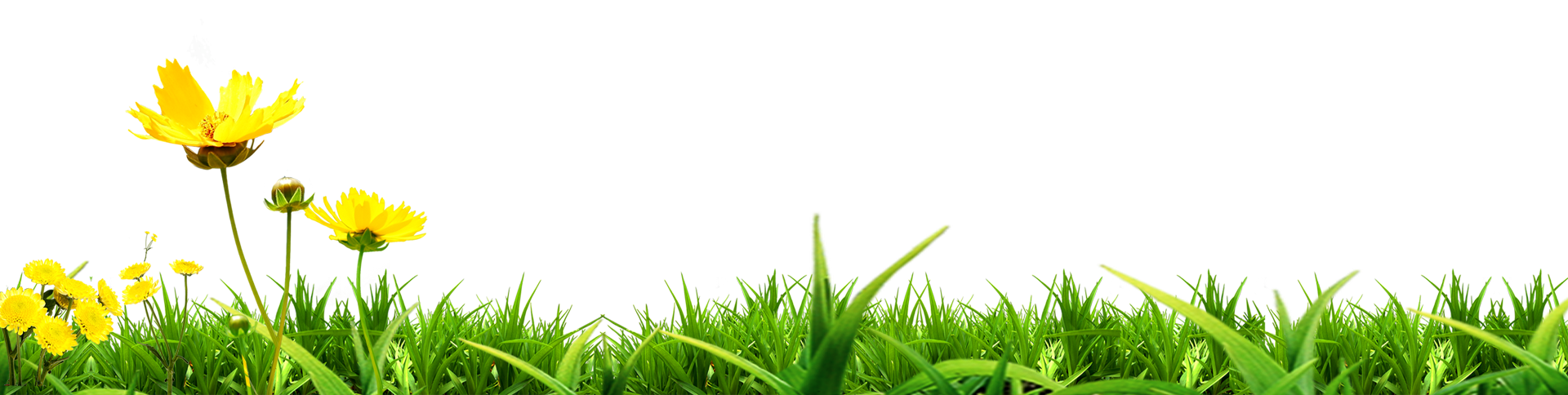 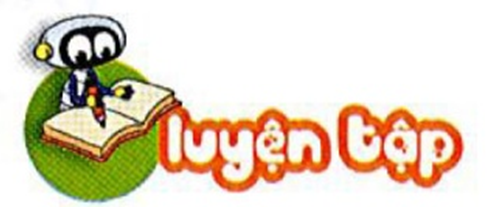 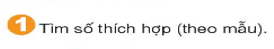 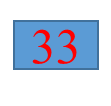 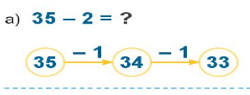 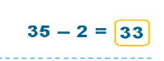 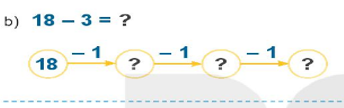 15
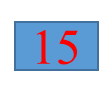 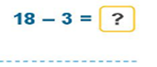 17
16
15
12
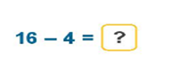 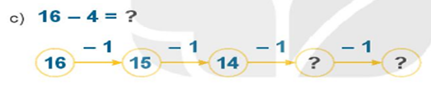 12
13
12
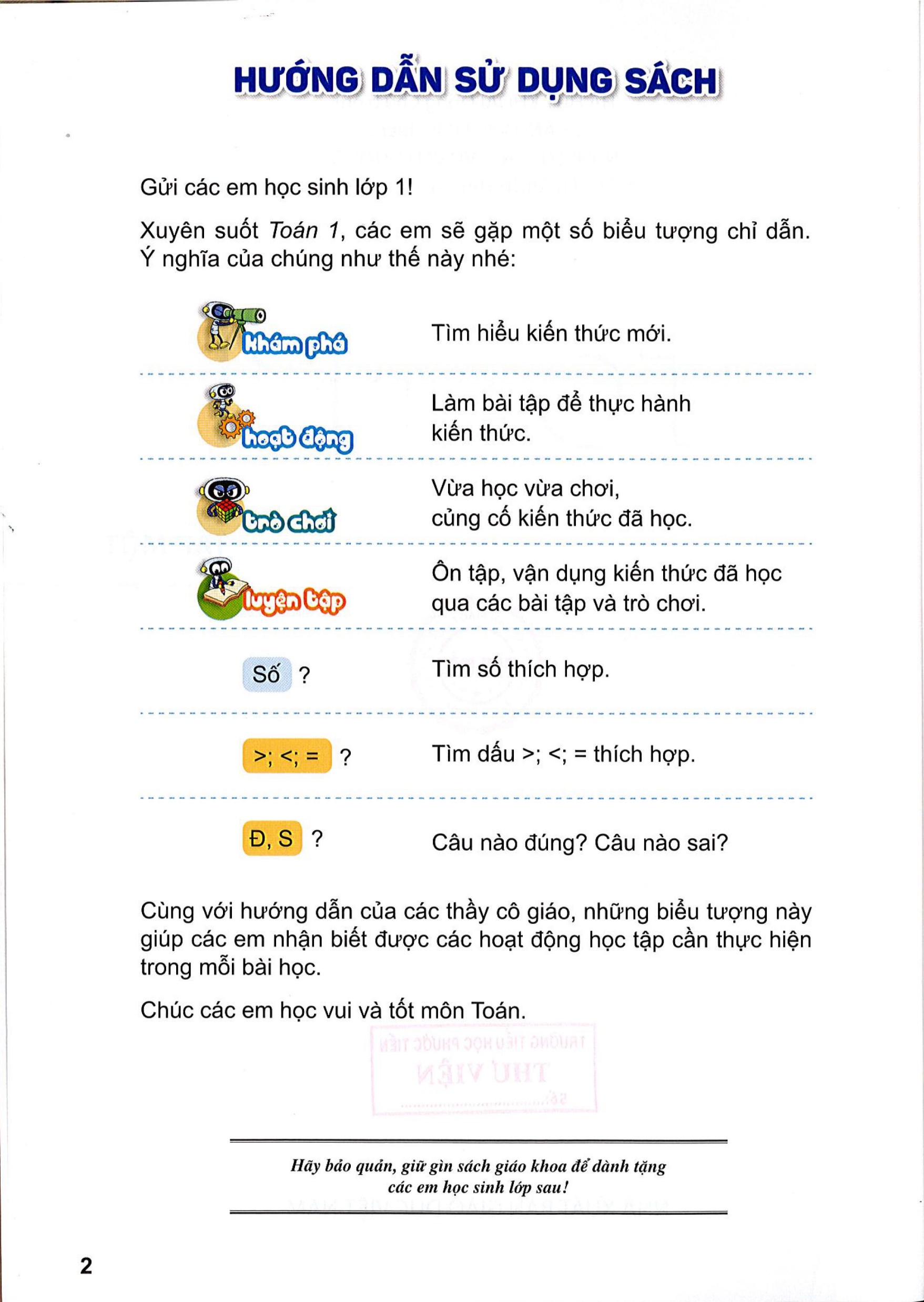 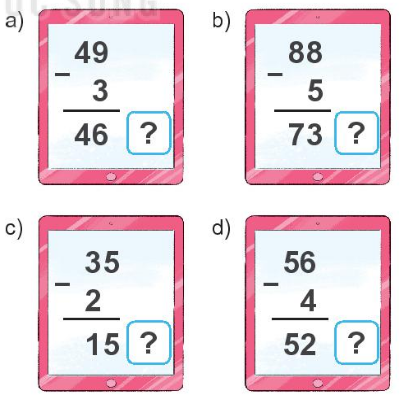 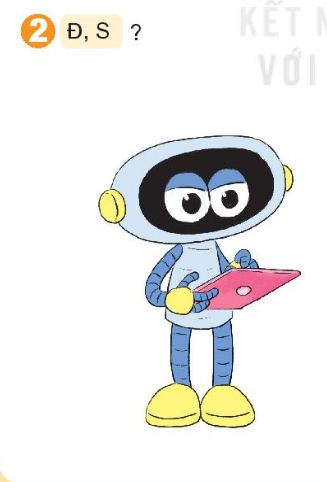 Đ
s
S
Đ
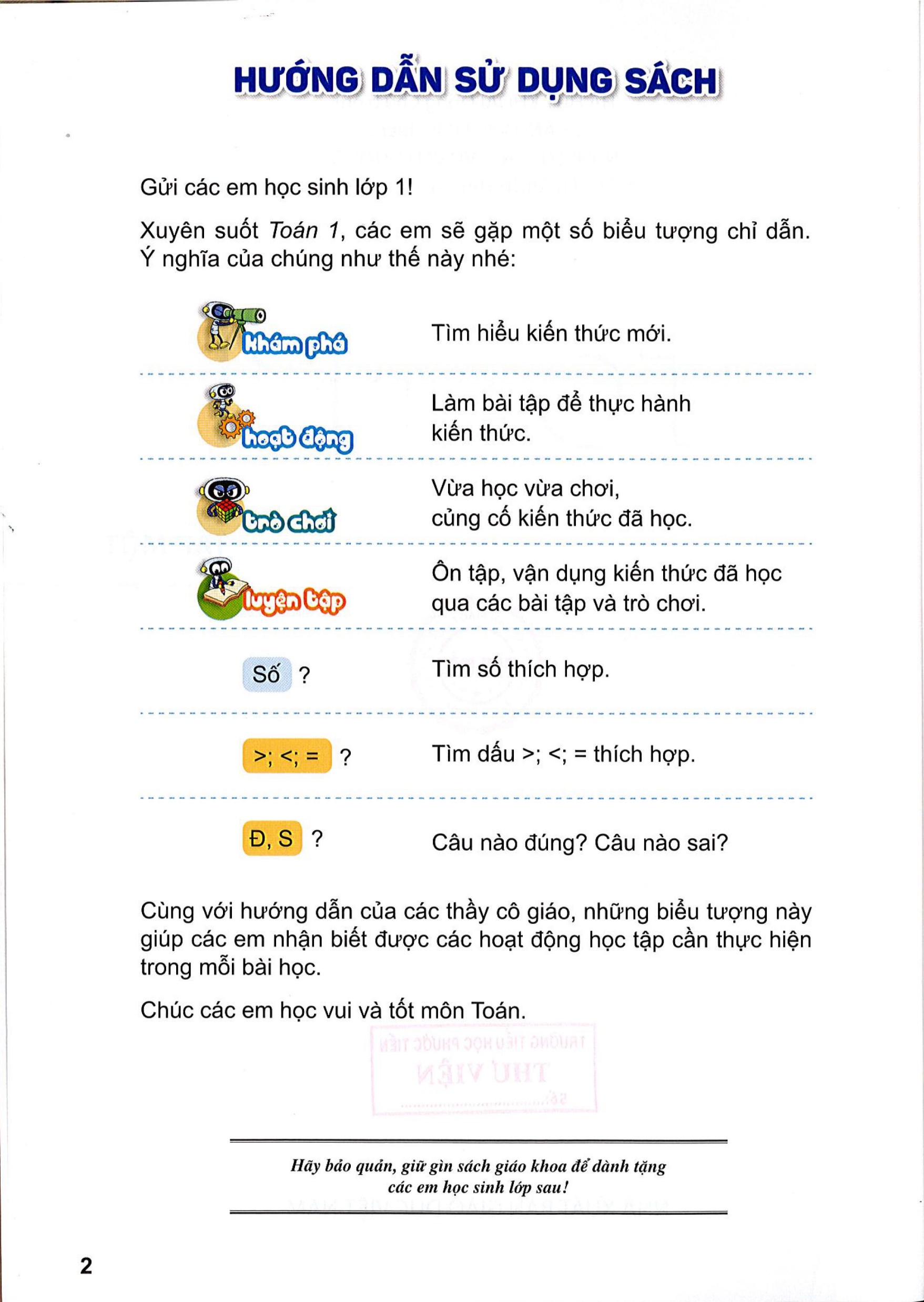 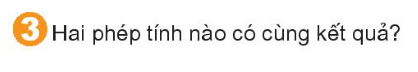 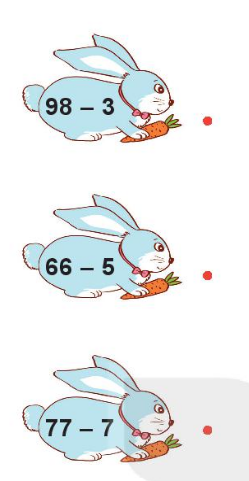 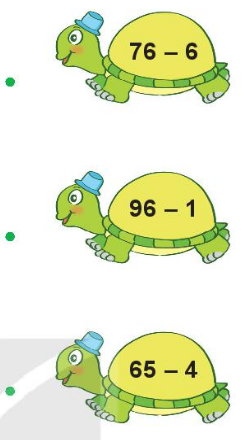 70
95
95
61
61
70
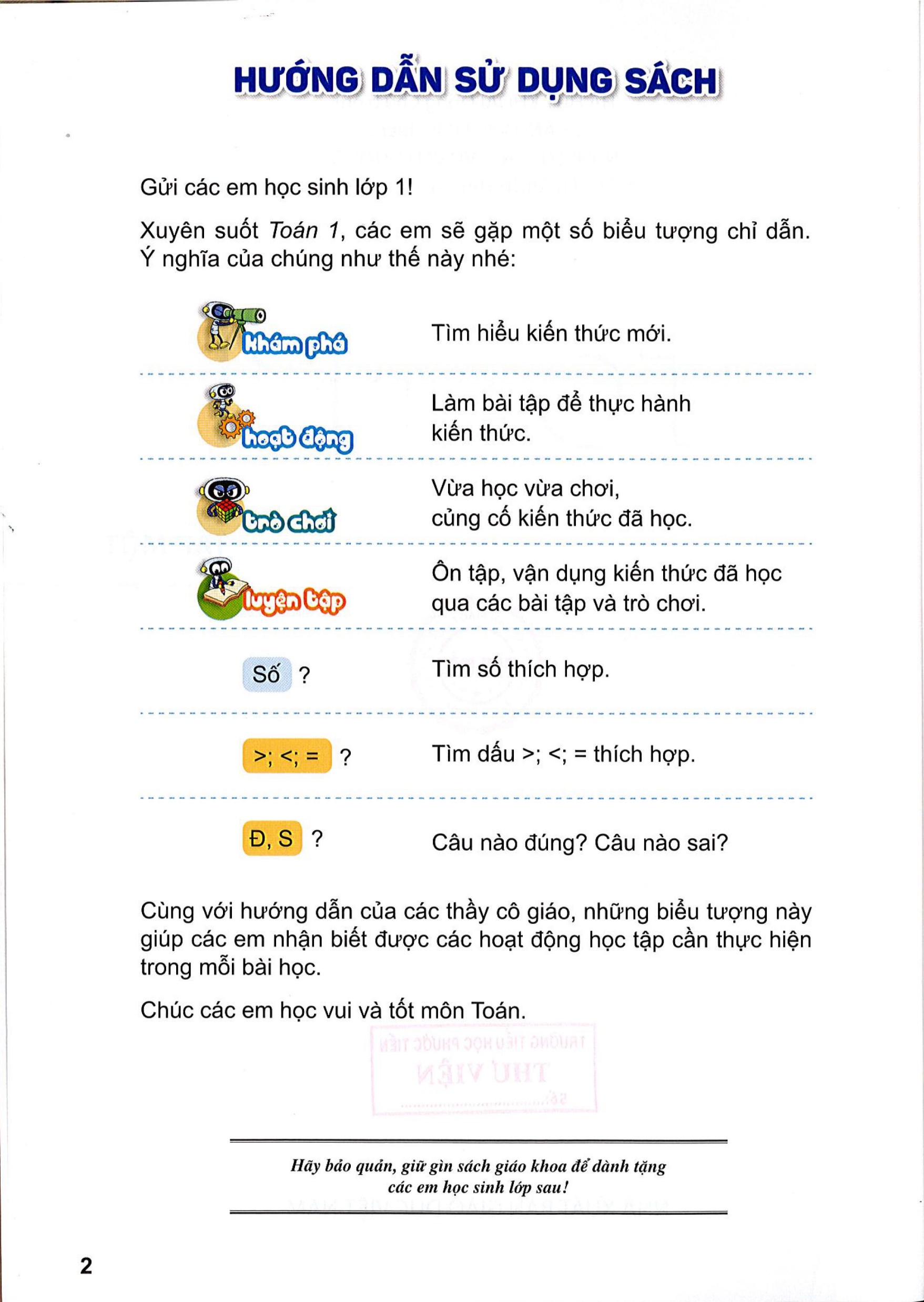 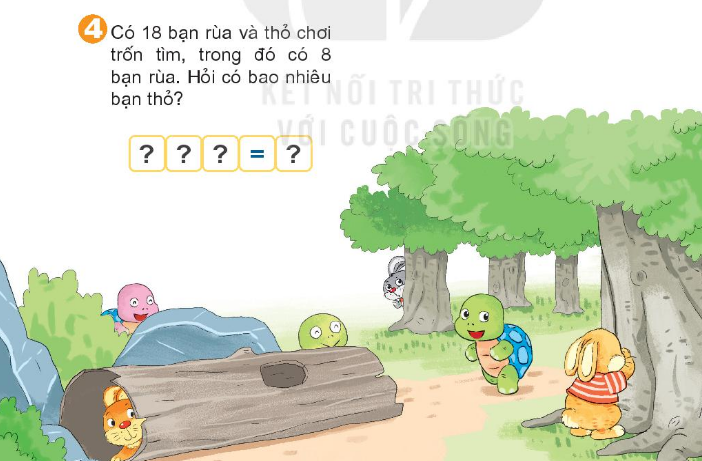 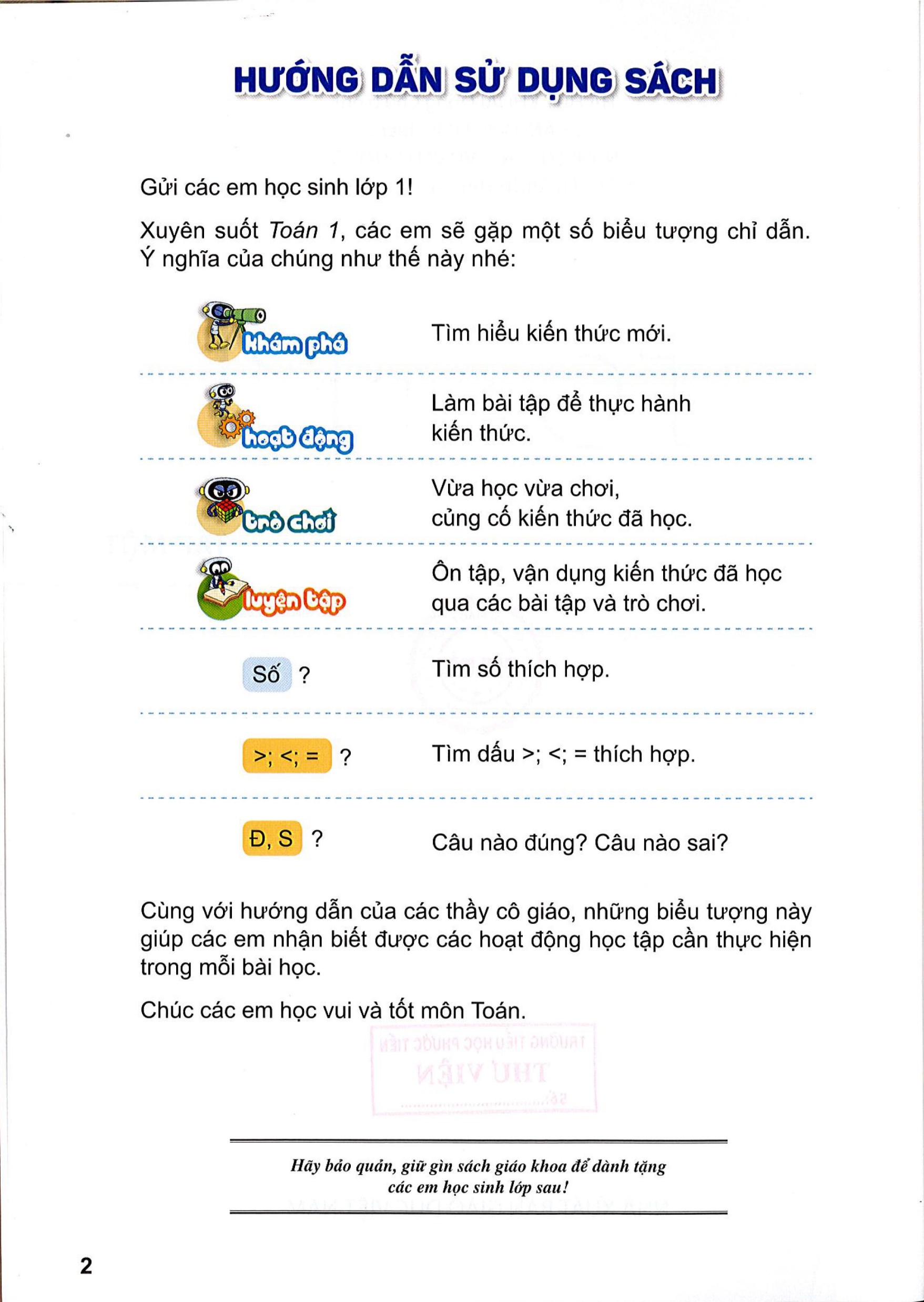 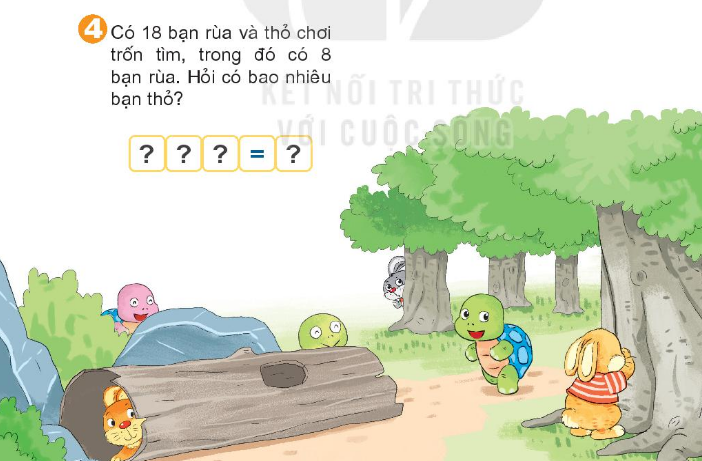 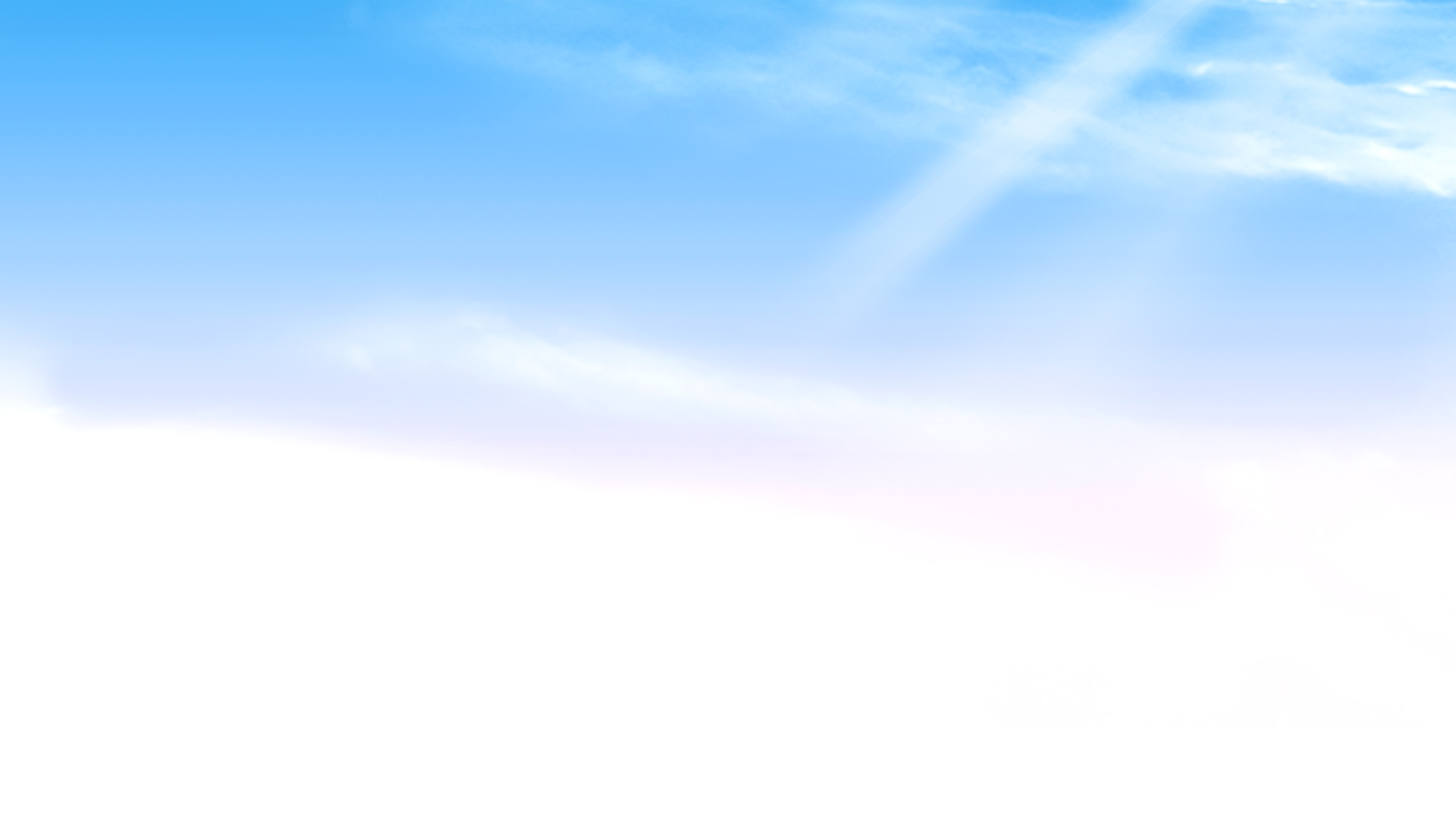 Tiết 3
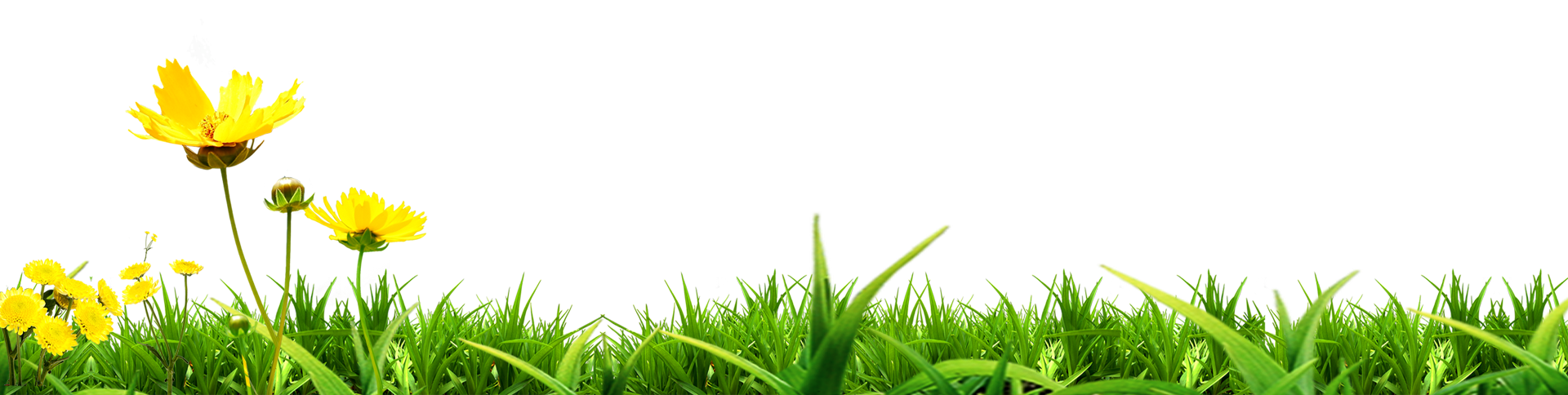 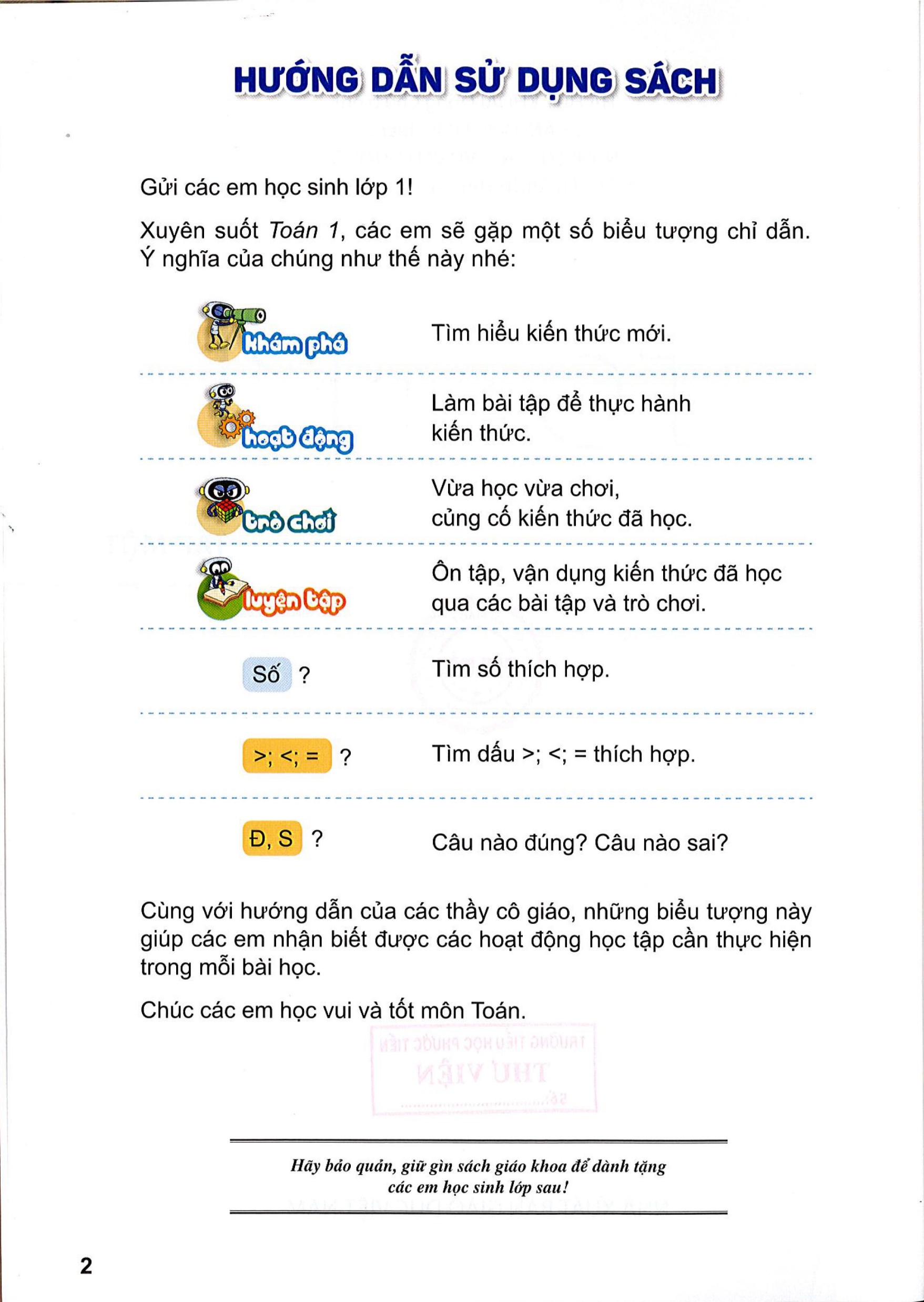 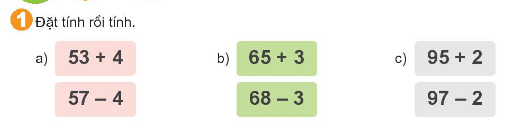 4
4
3
3
2
2
57
65
68
53
95
97
-
+
-
+
+
-
68
57
65
97
95
53
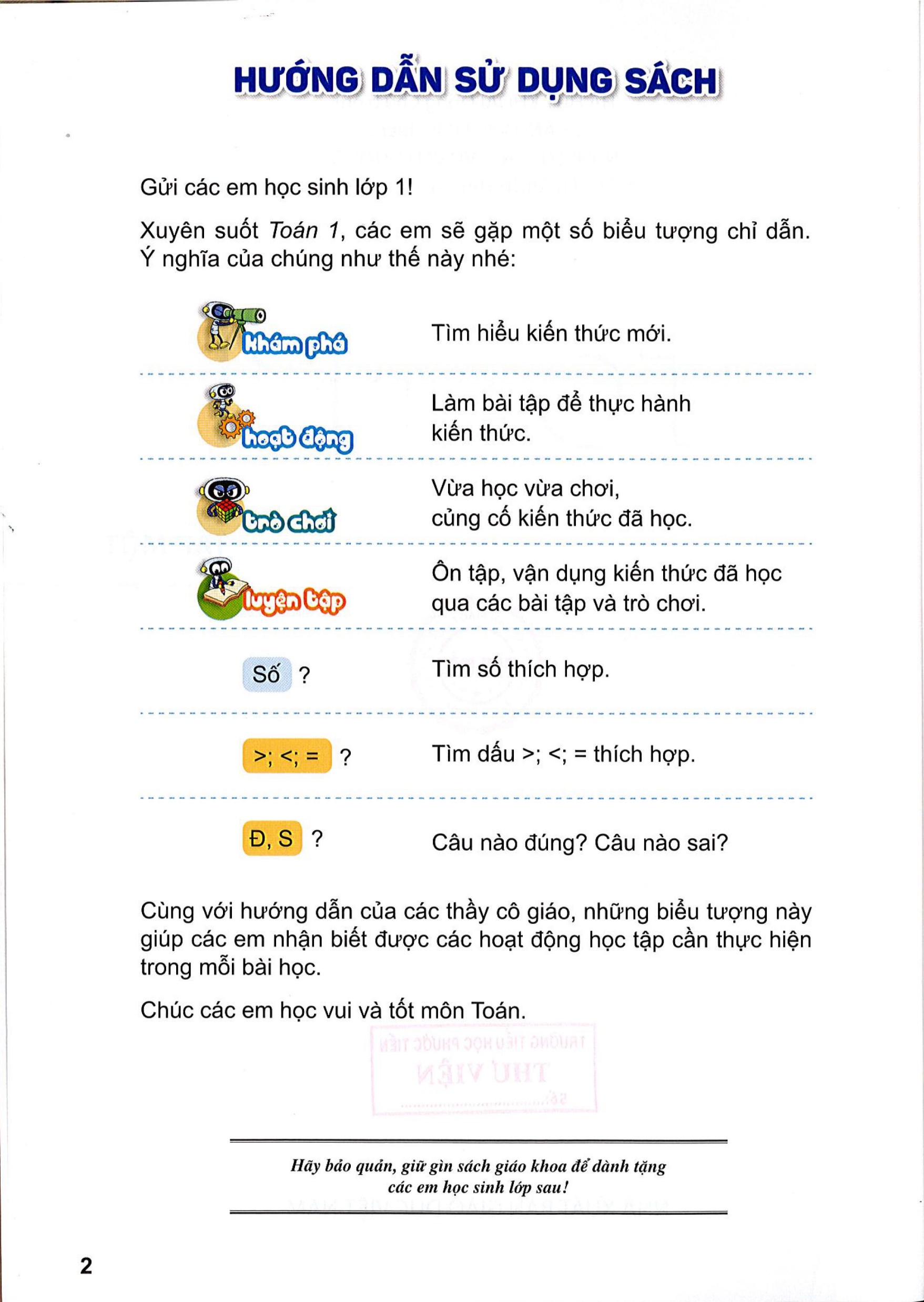 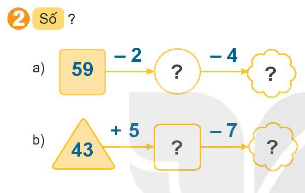 57
53
41
48
Q123
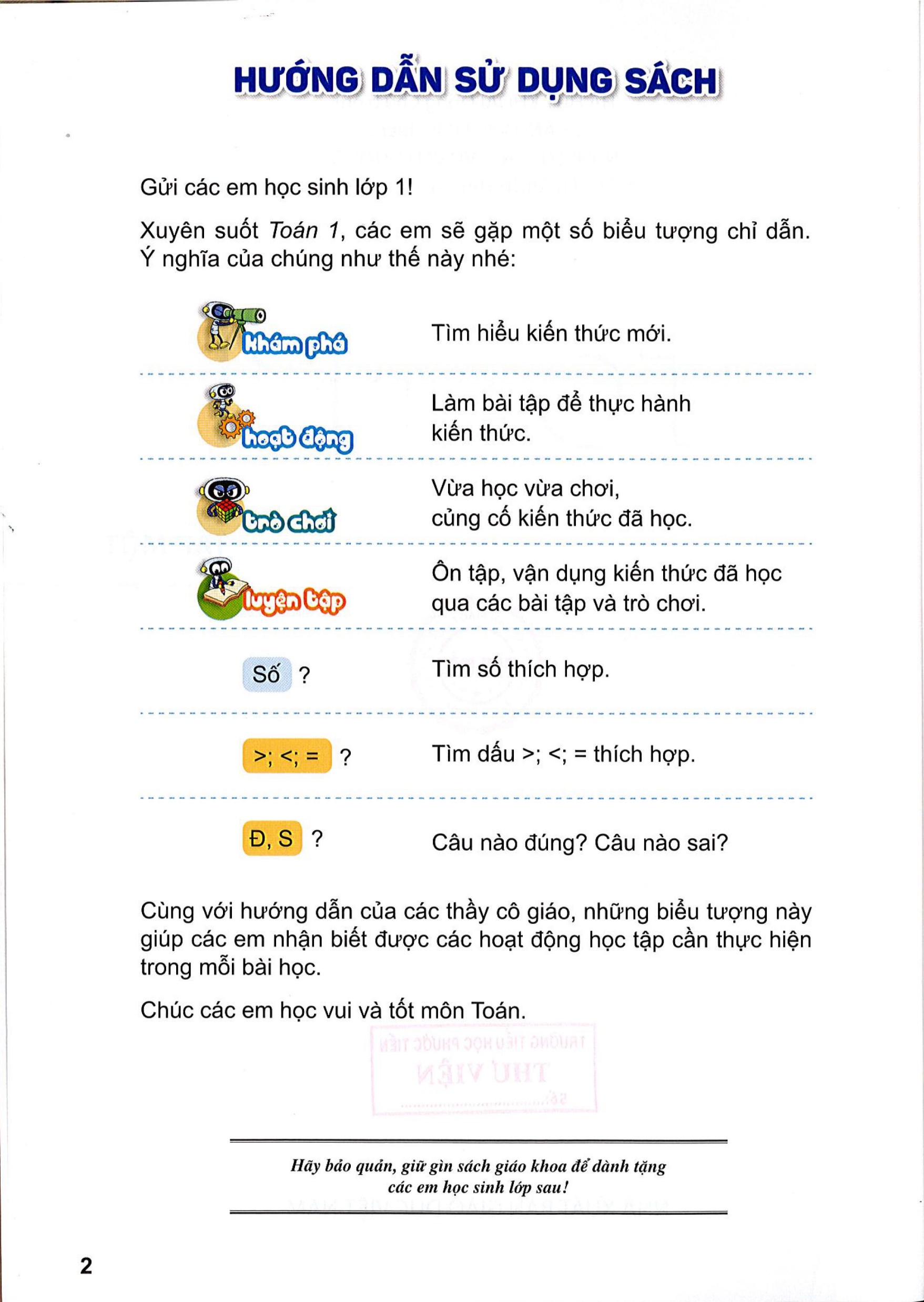 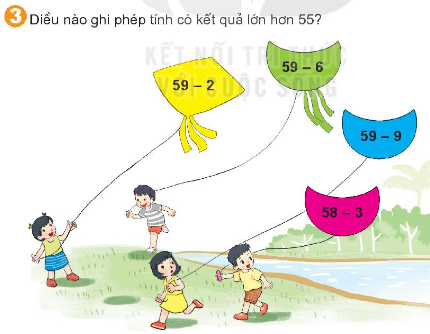 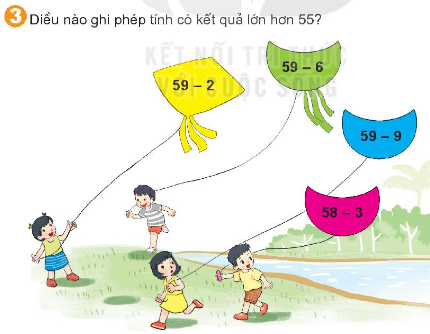 53
50
57
57
57
55
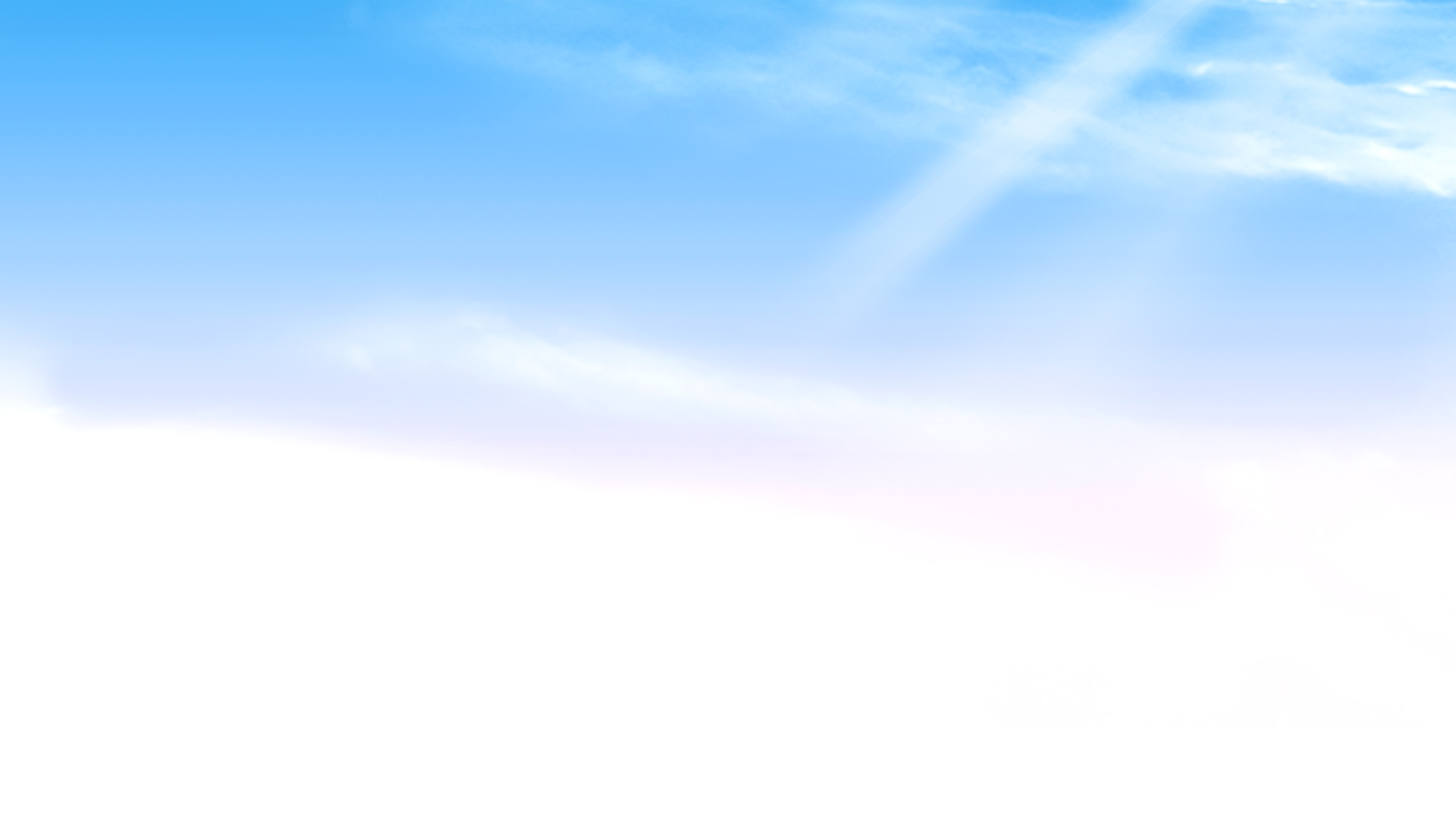 Củng cố- dặn dò
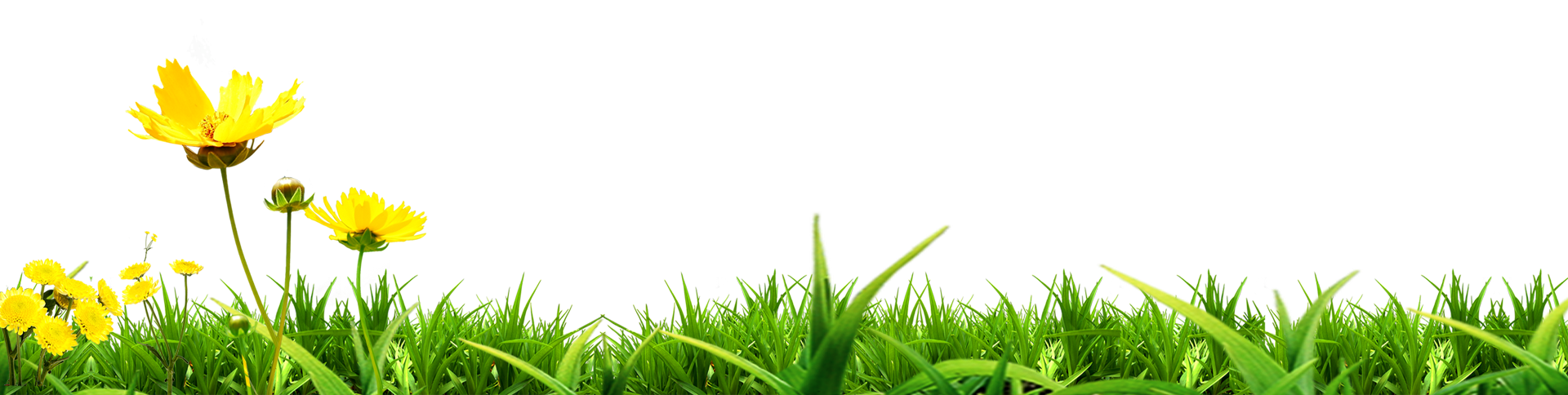